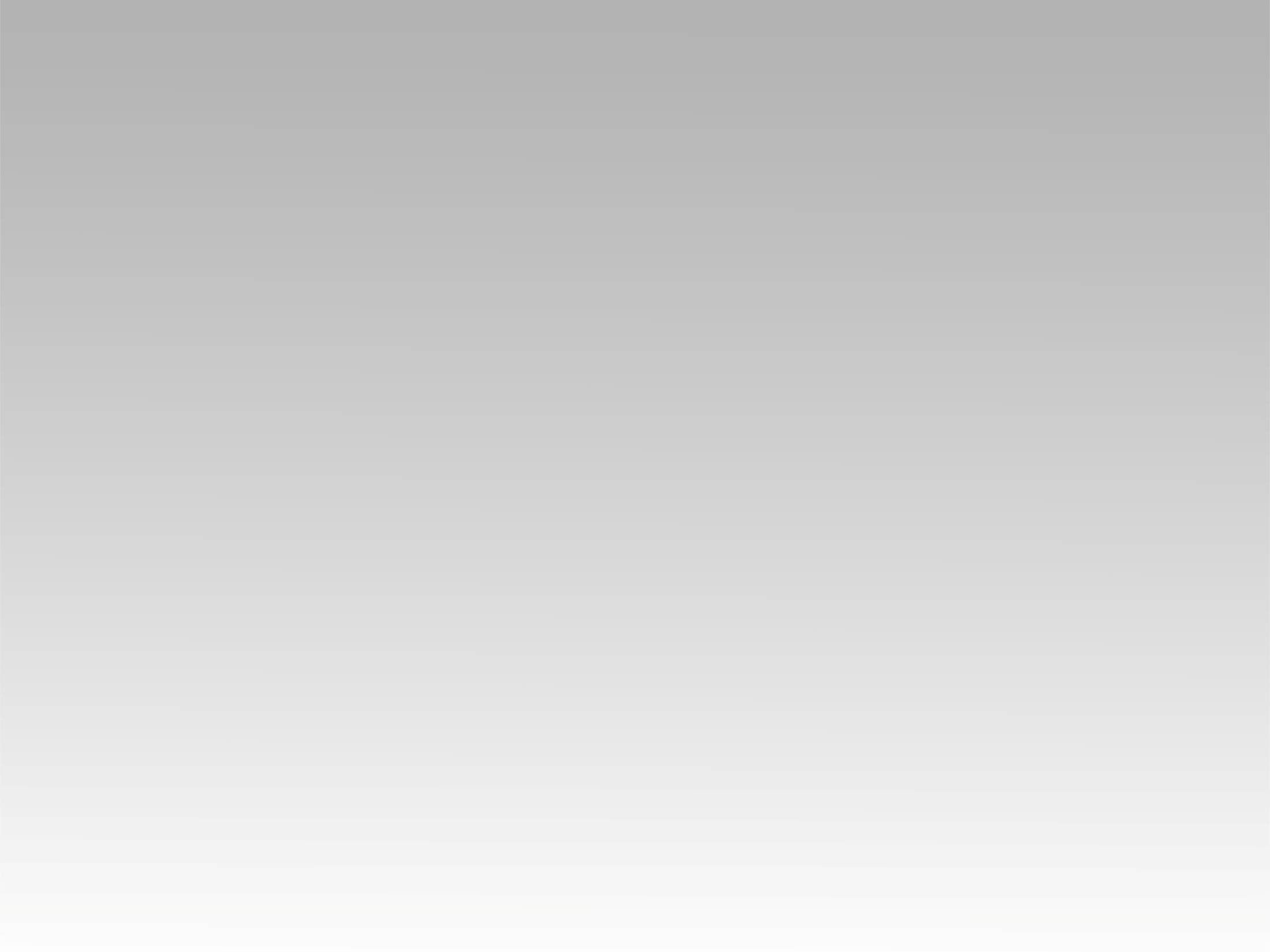 ترنيمة
كل يوم عينك علي
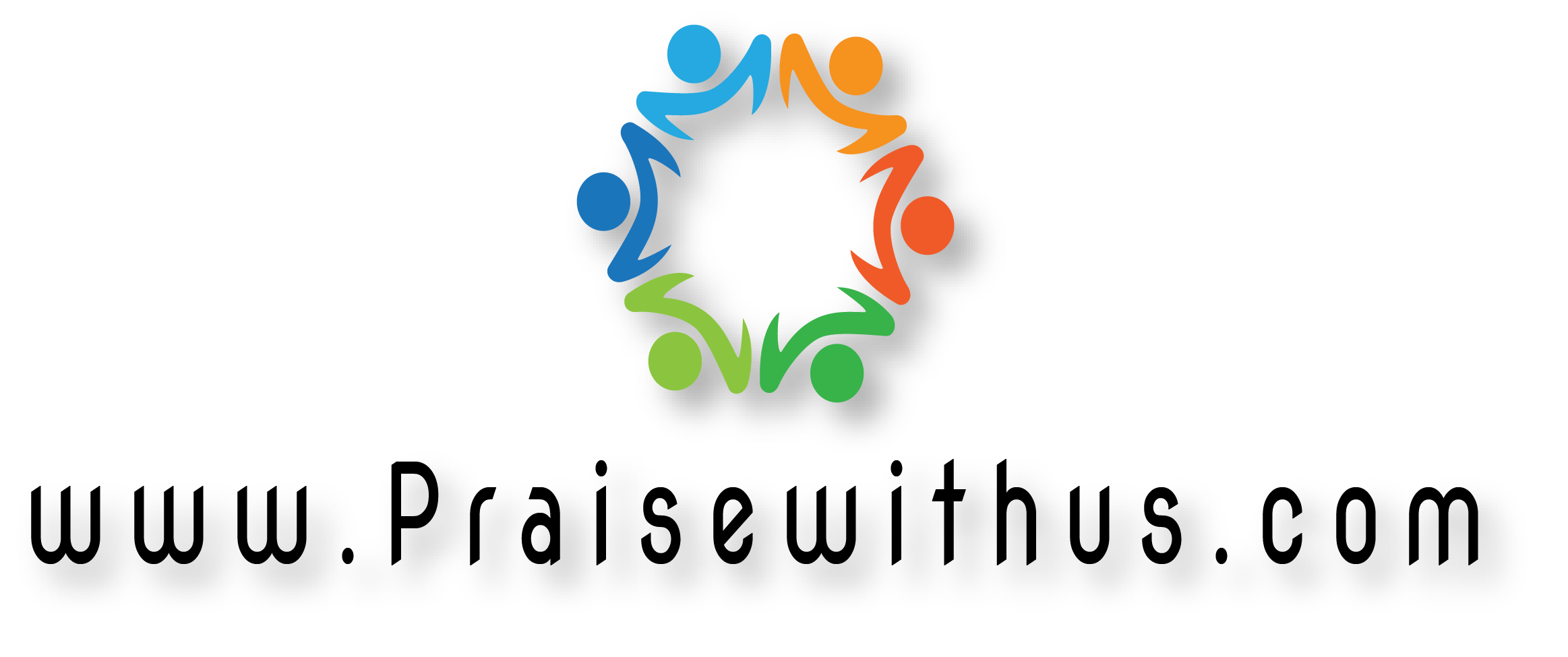 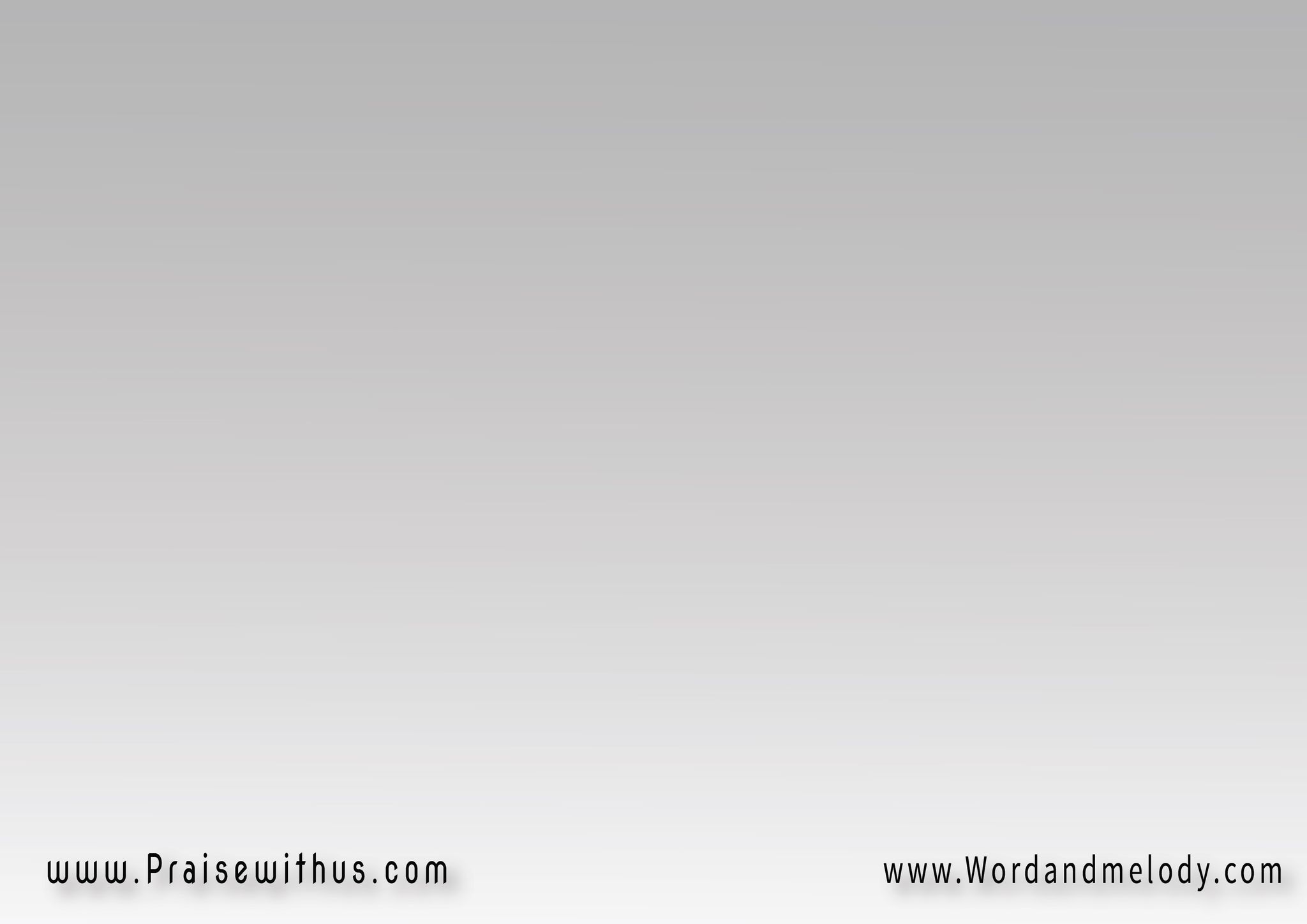 1-
كل يوم عينك عليا 
طول الرحلة وفي المشوار
مطمن أنا مش وحديا 
إنت معايا ليل ونهار
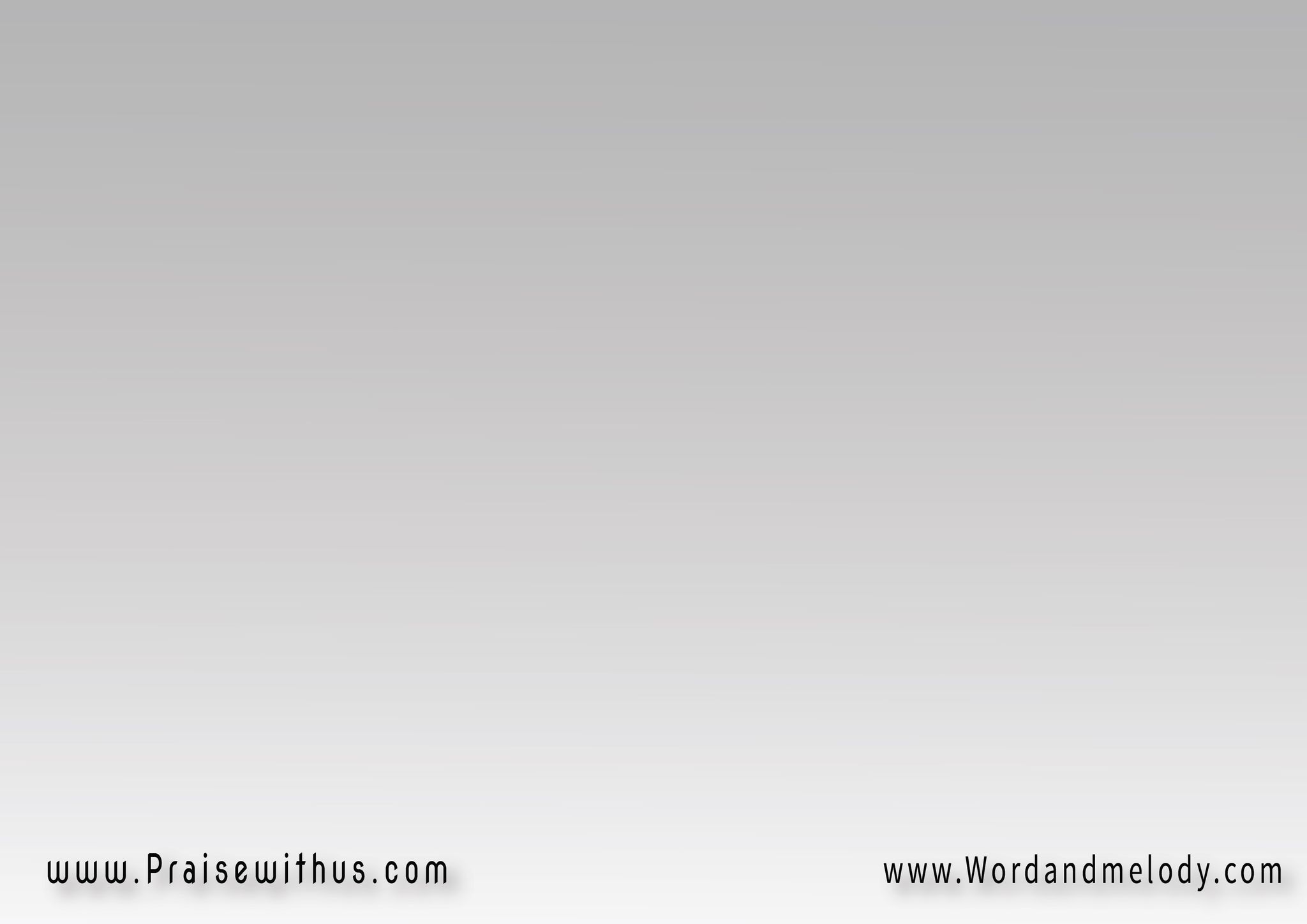 القرار:
أنا ماليش غير أحضانك 
أجري عليهم وأتخبا
مين زيك تاني في حنانك 
مليان رحمة ومحبة
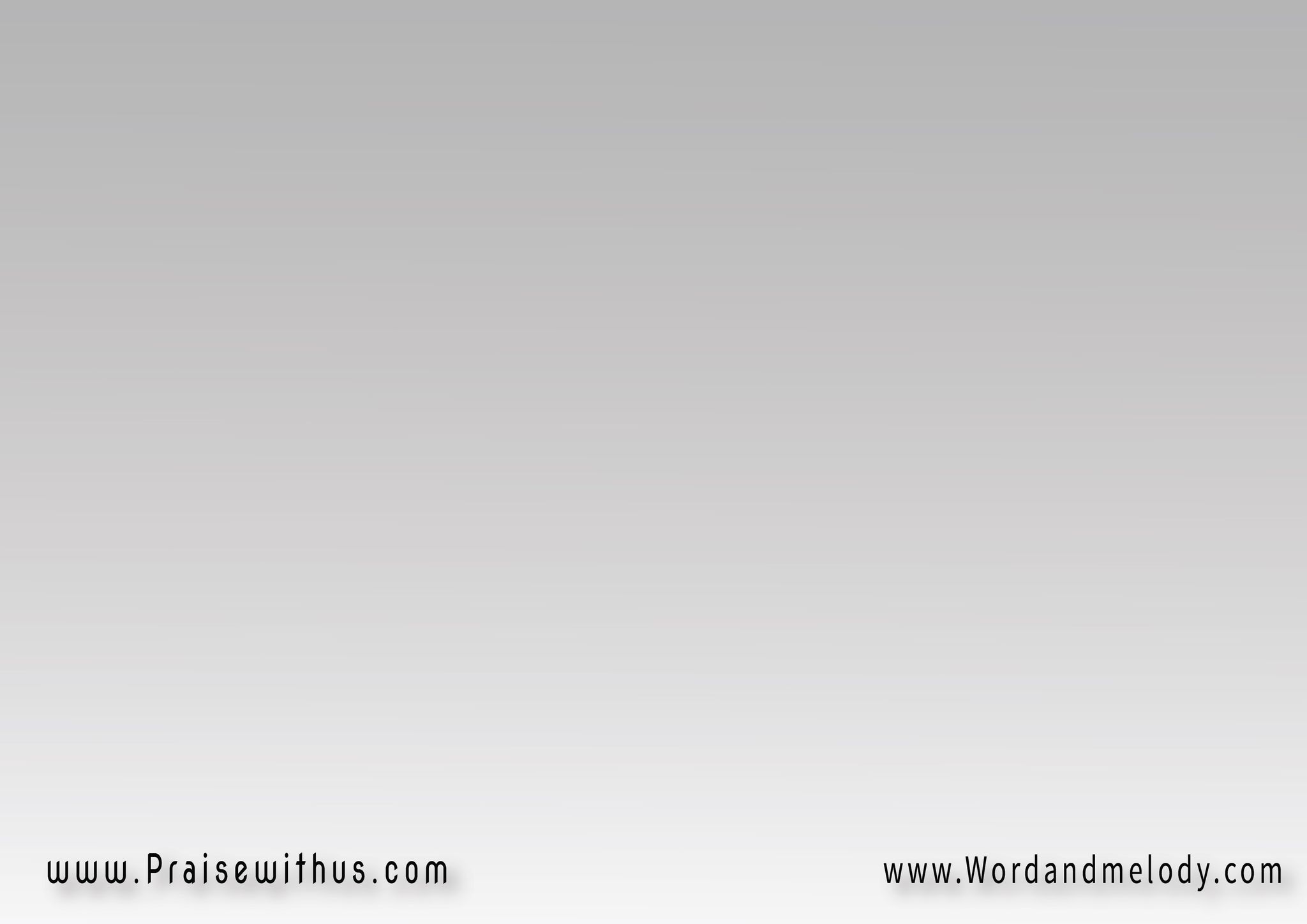 2-
إللي مطمن قلبي وجودك 
وإللي مفرحني وغانيني
فارد ضهري بنبض وعودك مرفوعة على شخصك عيني
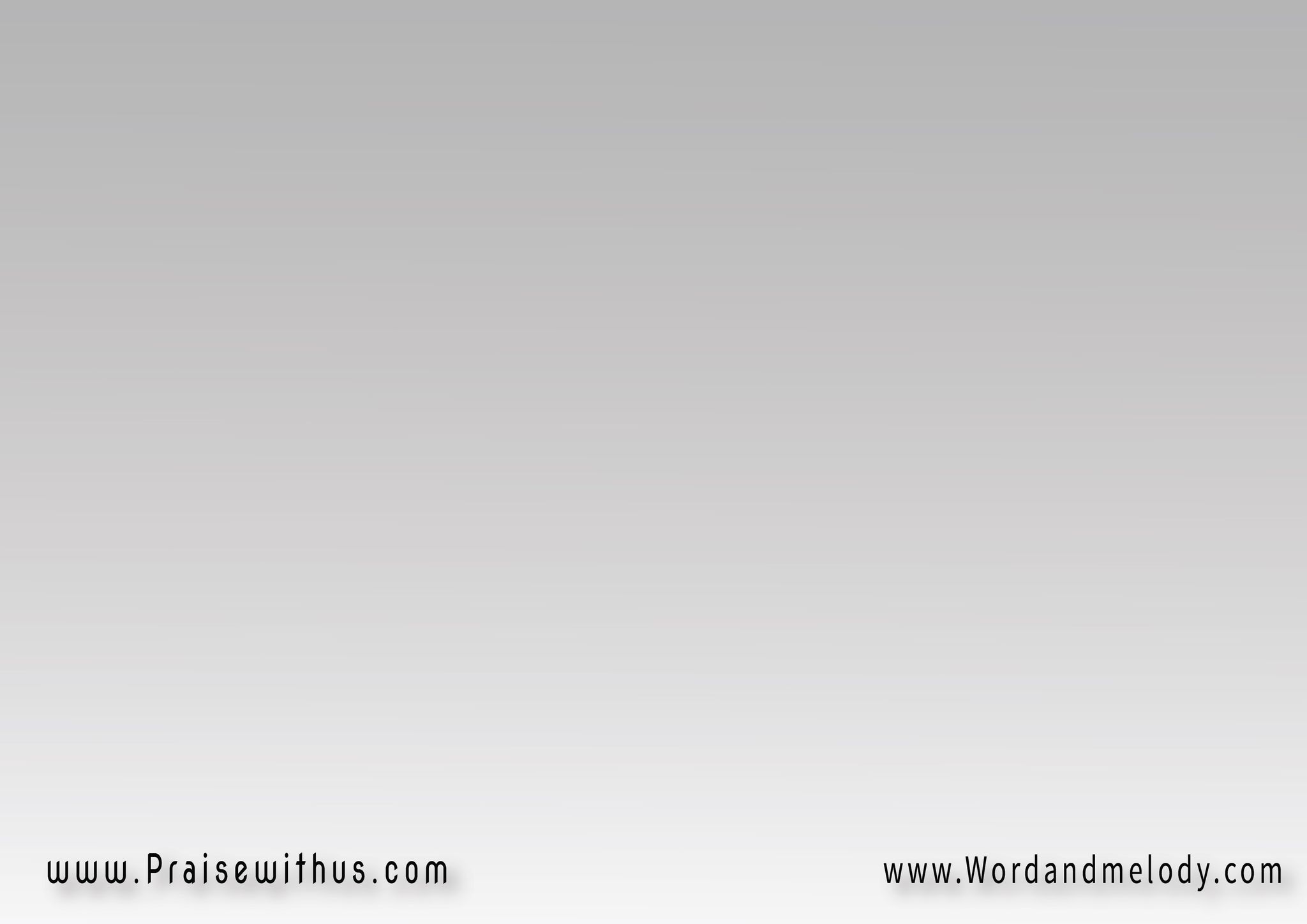 القرار:
أنا ماليش غير أحضانك 
أجري عليهم وأتخبا
مين زيك تاني في حنانك 
مليان رحمة ومحبة
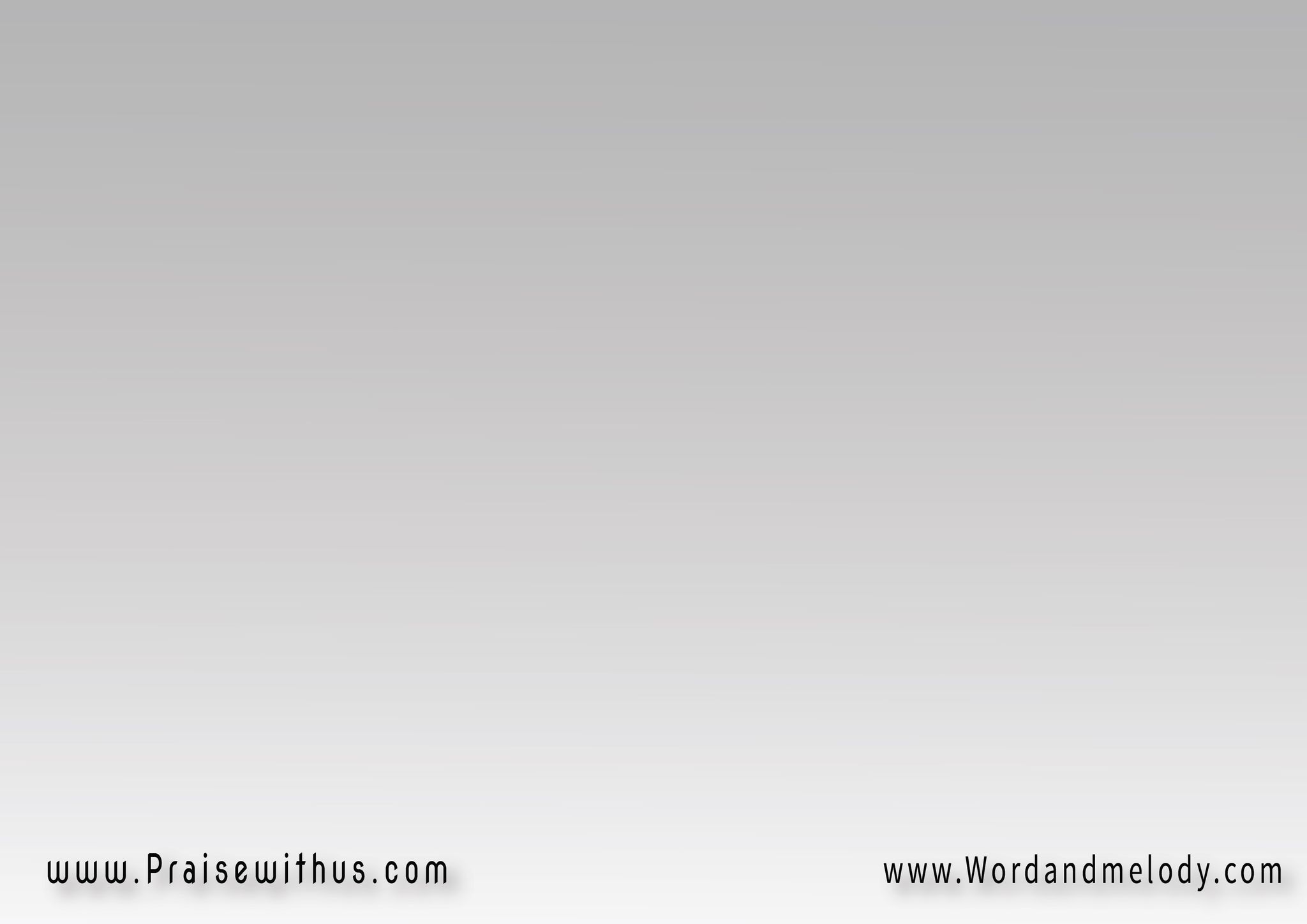 3-
أنا متميز بس بسيرك 
وماليش أي سنيد ف حياتي
أنا ما أستاهل ابقي سفيرك وأعيش وإنت مدير خطواتي
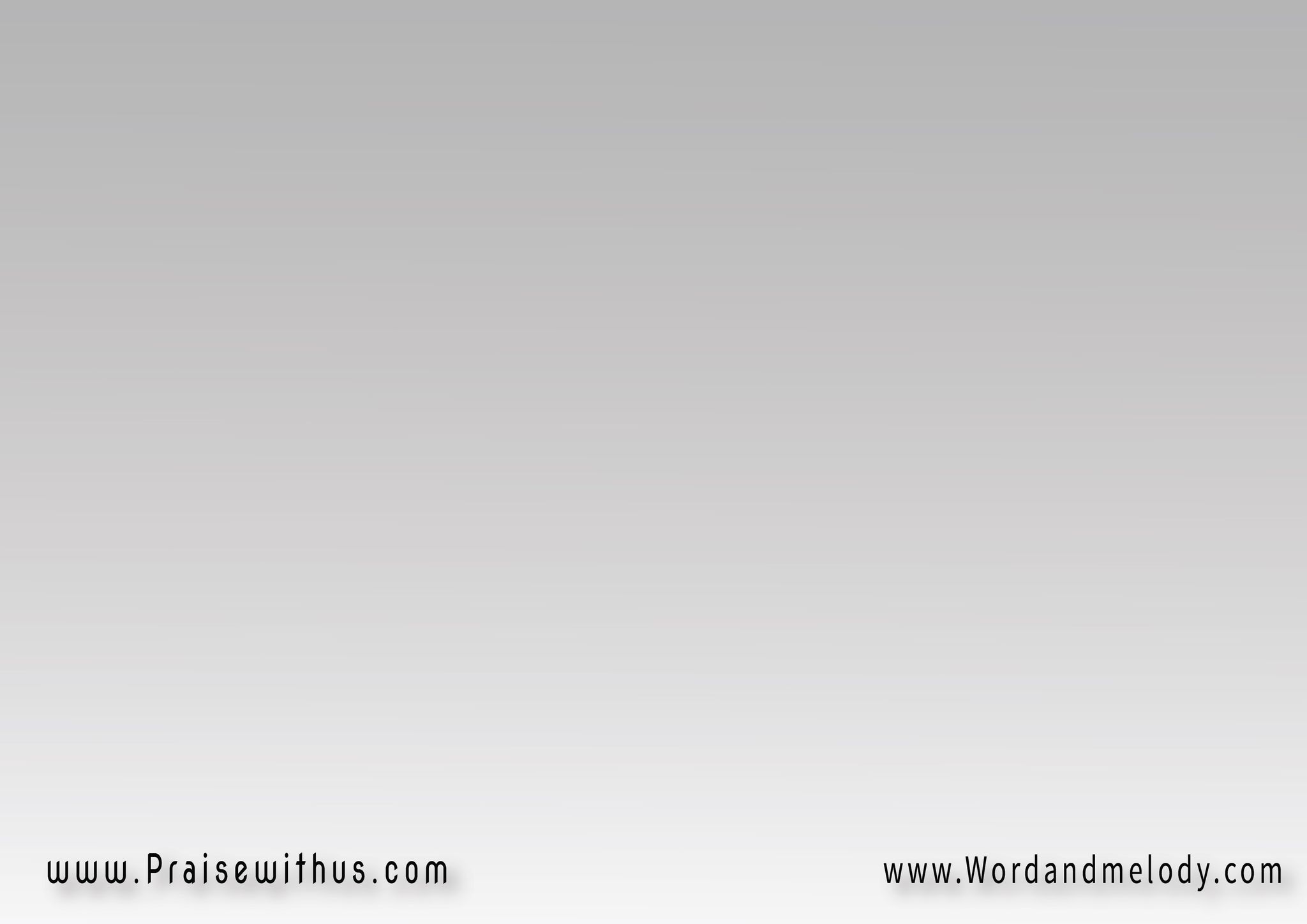 القرار:
أنا ماليش غير أحضانك 
أجري عليهم وأتخبا
مين زيك تاني في حنانك 
مليان رحمة ومحبة
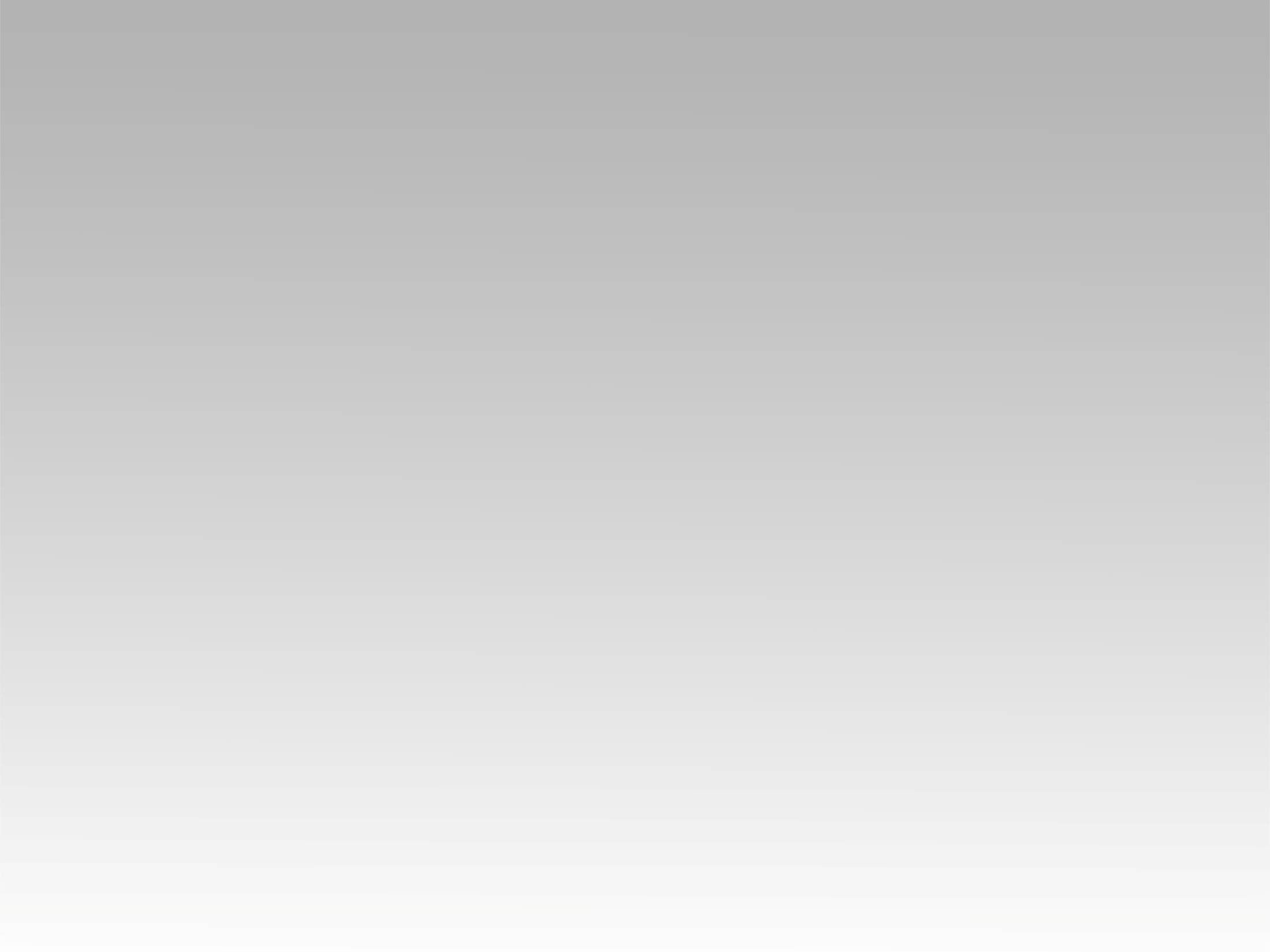 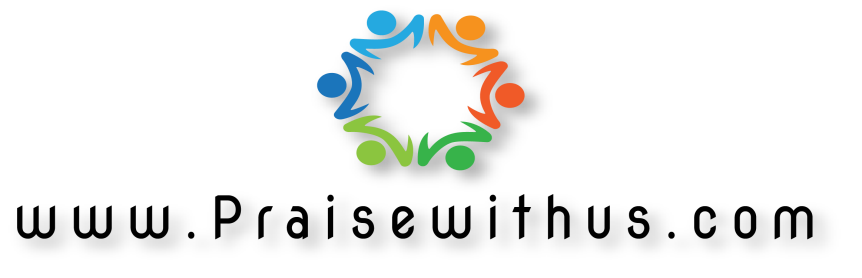